Bátonett
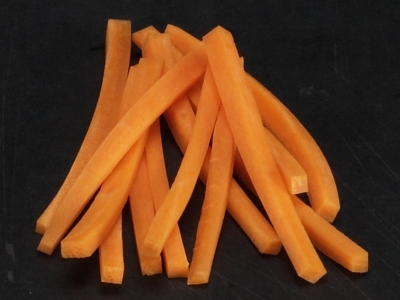 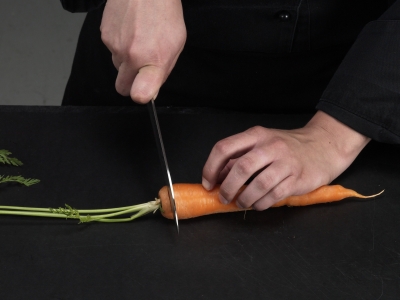 die Enden abschneiden.
die Enden abschneiden.
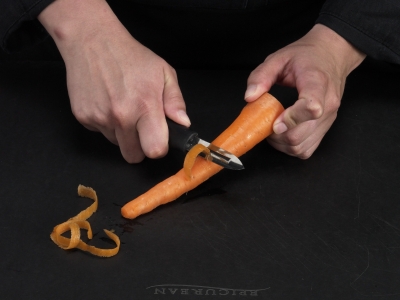 Die Karotte schälen,
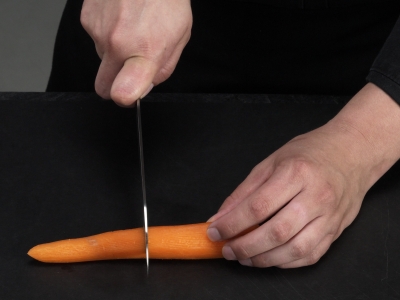 halbieren
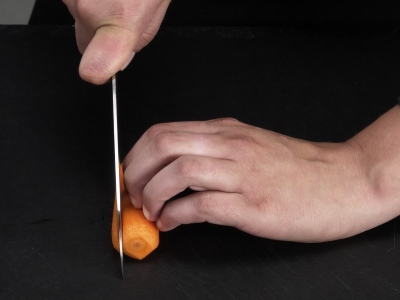 der Länge nach in Scheiben schneiden
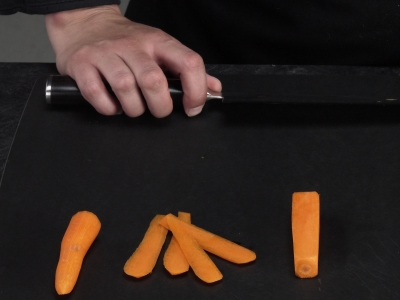 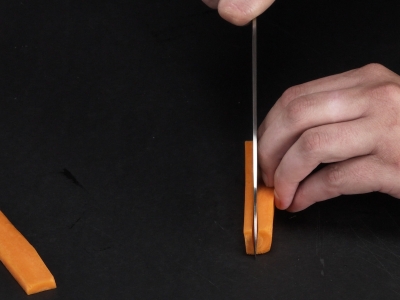 diese der Länge nach in  dickere Streifen schneiden
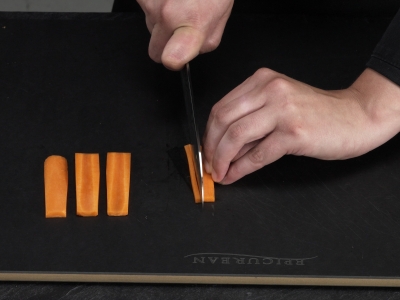 und schon haben wir
dicke Stäbchen –     Bátonett
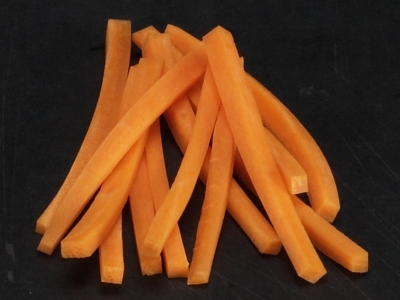